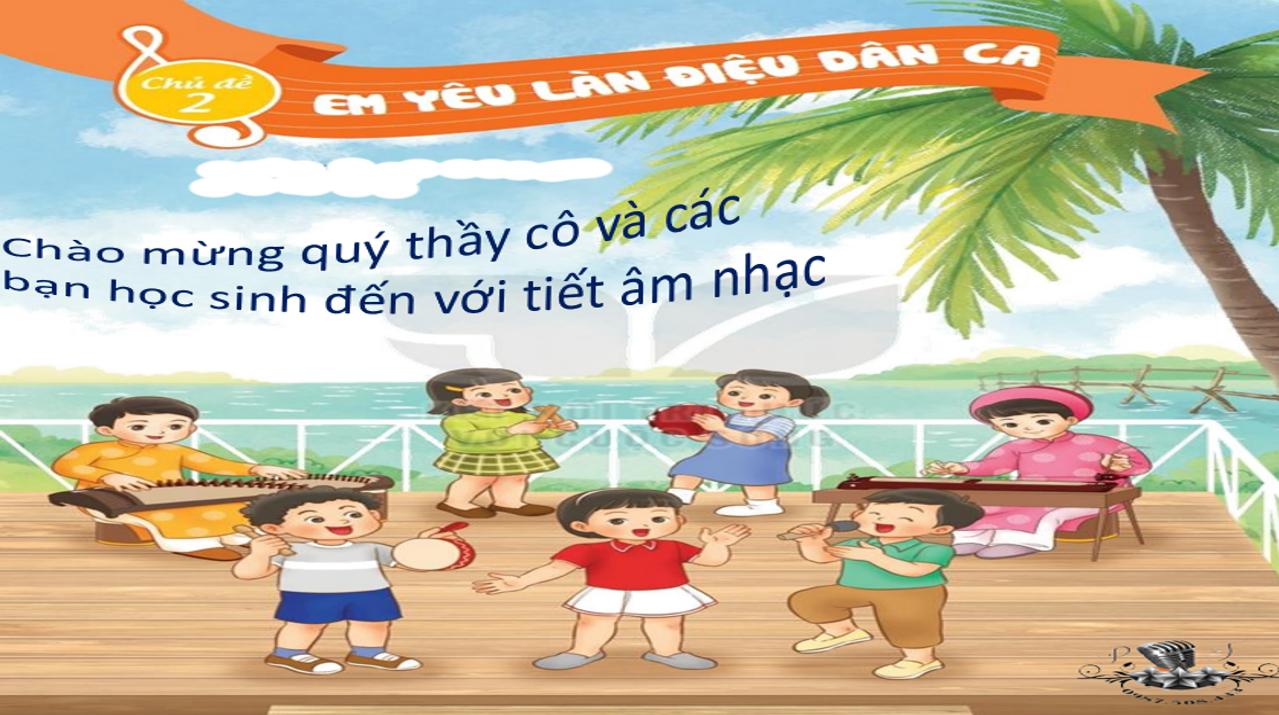 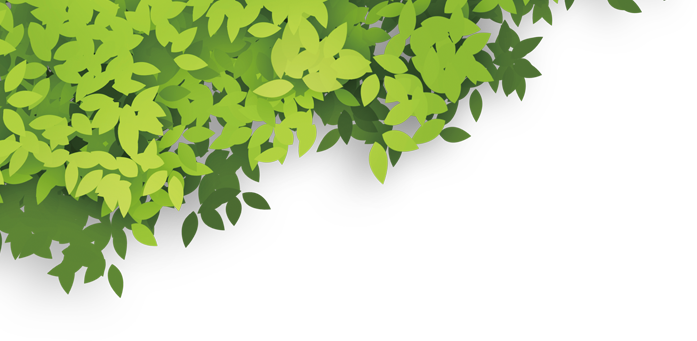 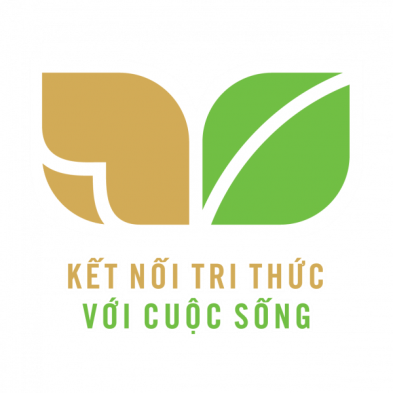 TIẾT 7
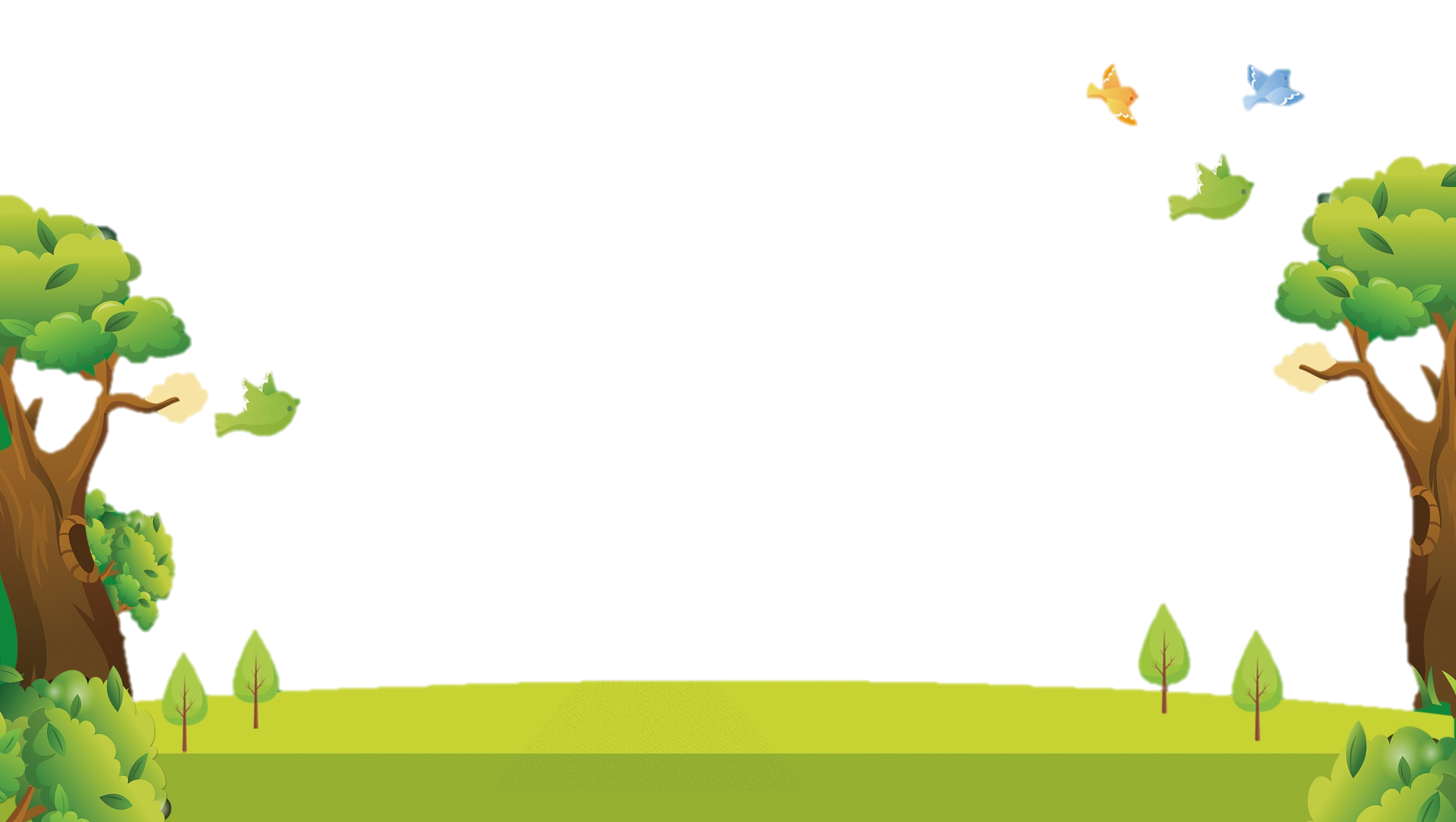 Thường thức âm nhạc:Đàn bầu Việt Nam
Vận dụng- sáng tạo
Đàn bầu là hình số mấy?
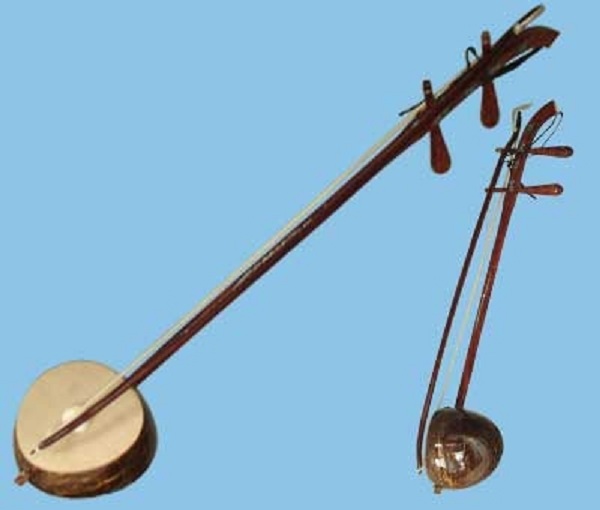 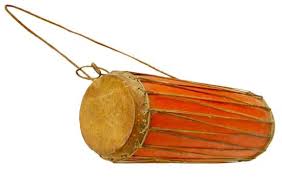 2
1
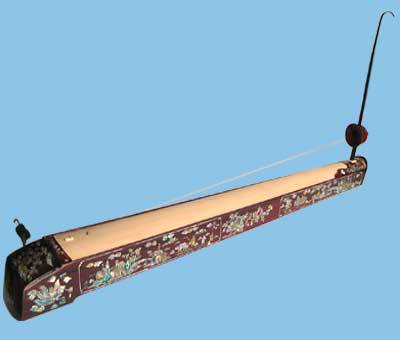 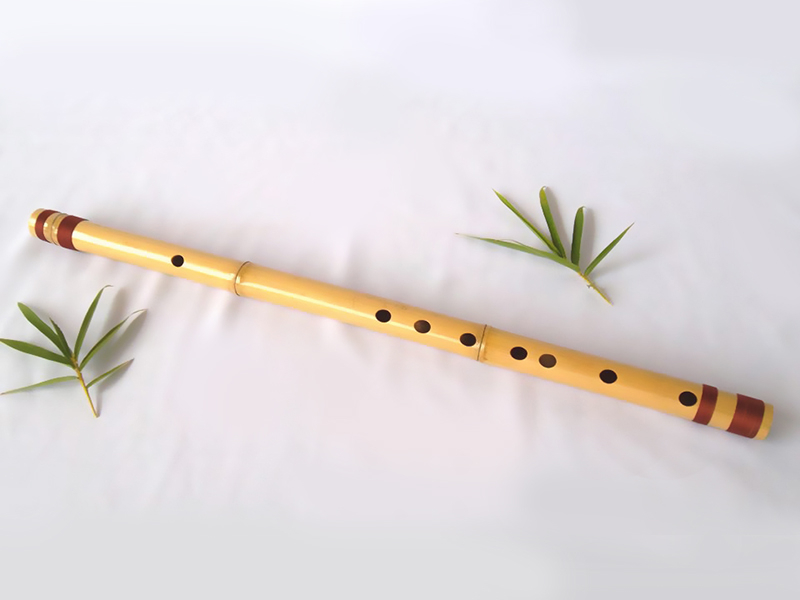 3
4
Đàn bầu là hình số 4
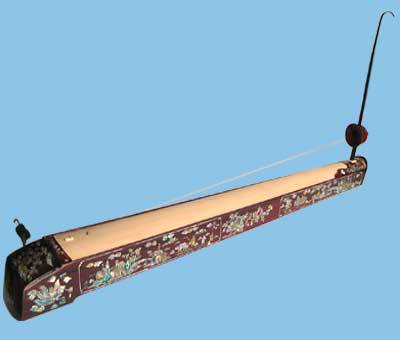 4
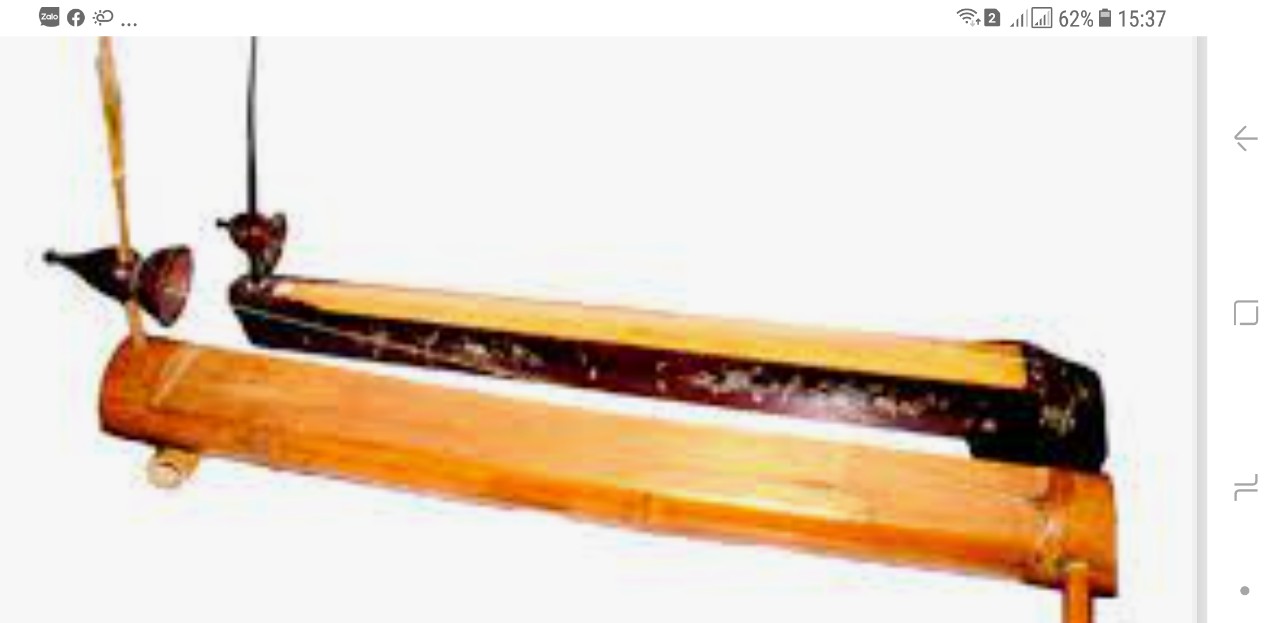 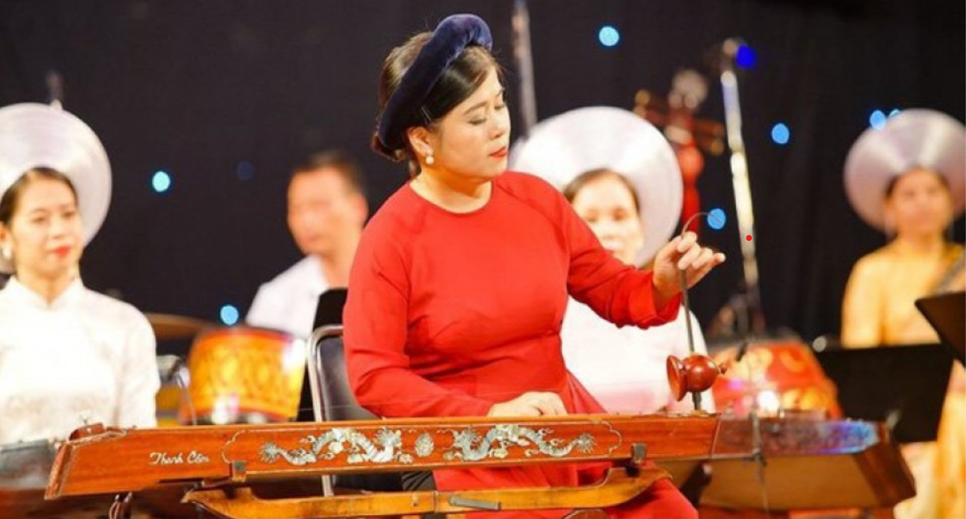 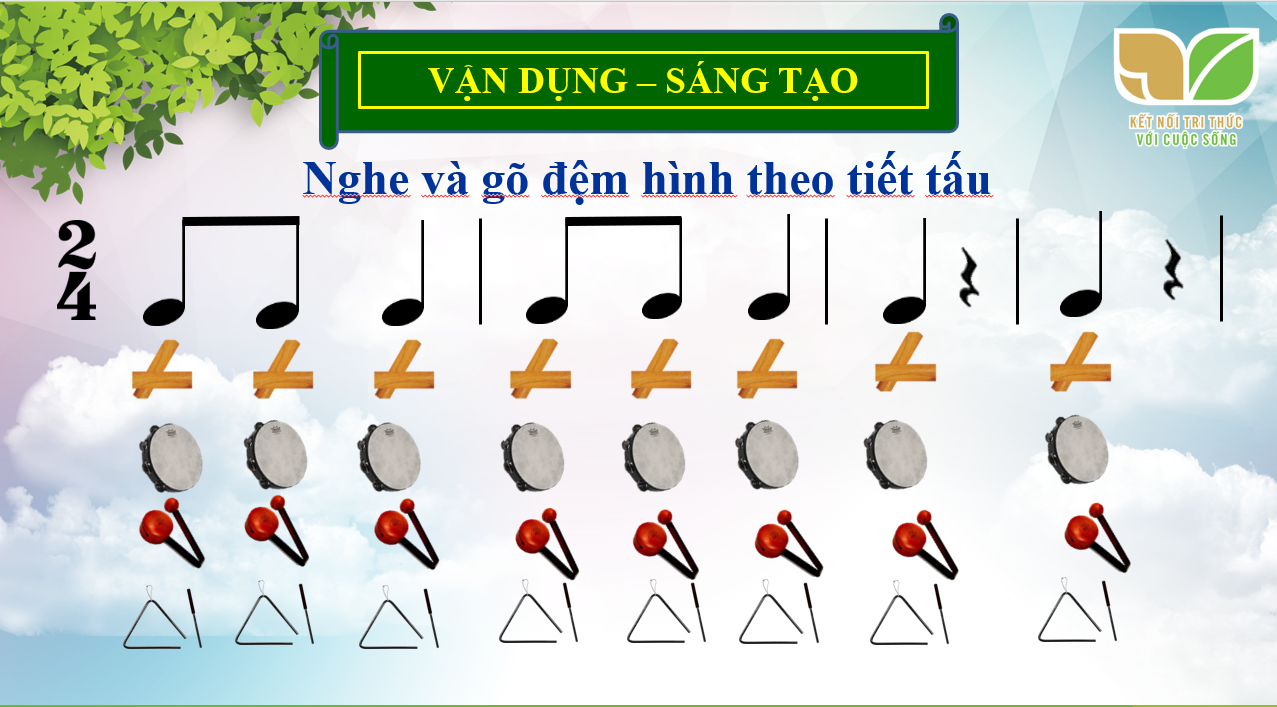 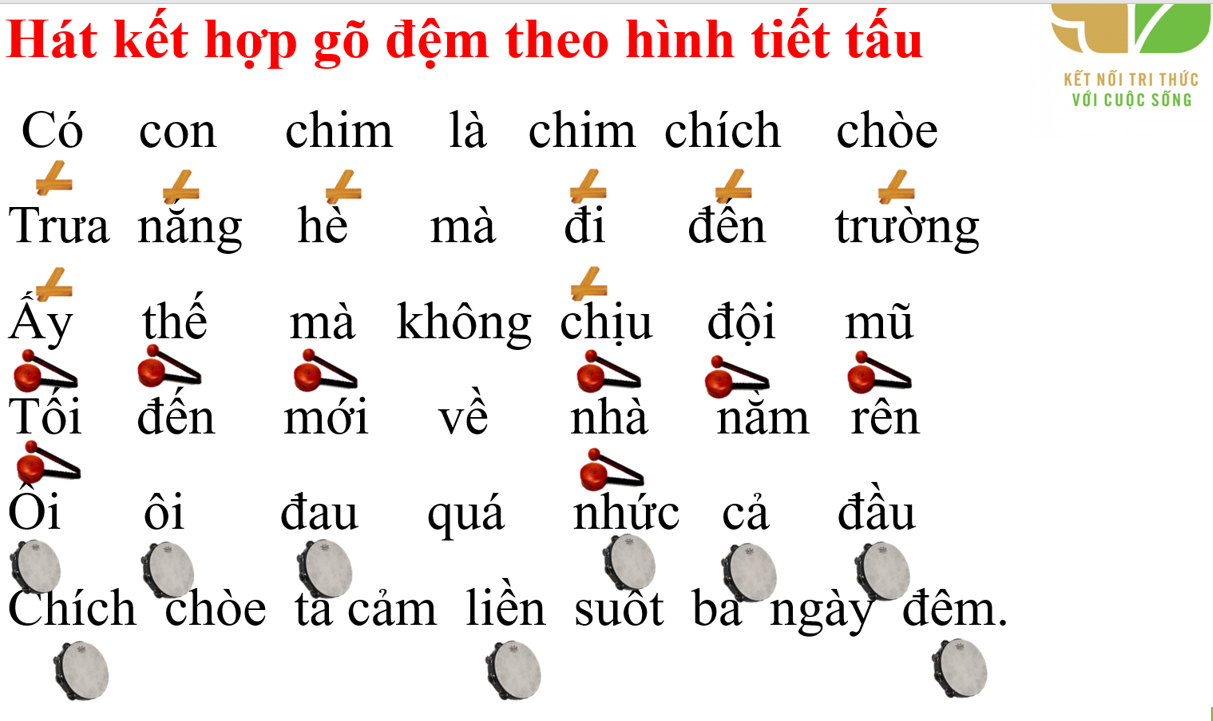 Hát đối đáp kết hợp gõ đệm theo hình tiết tấu
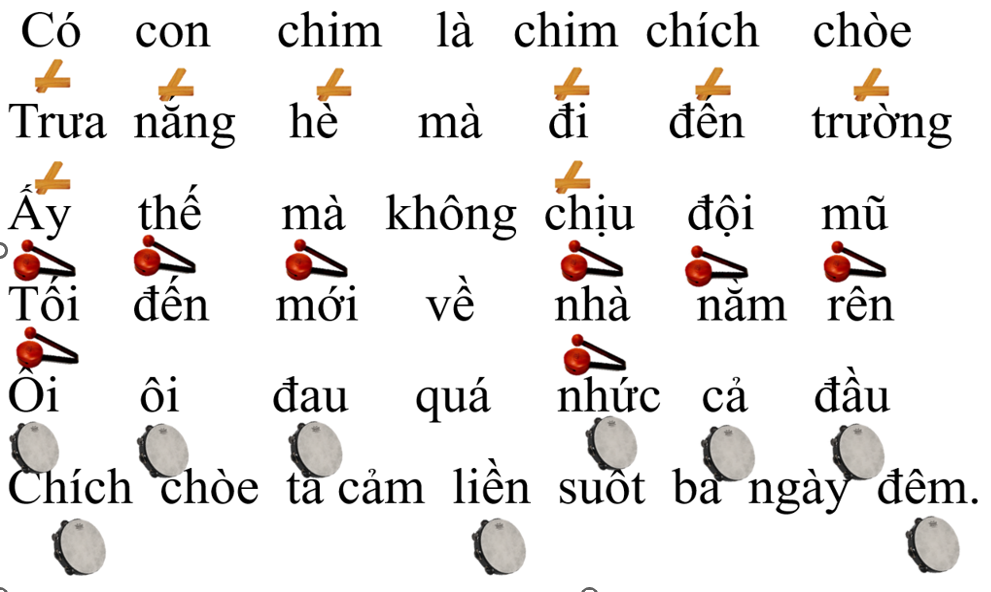 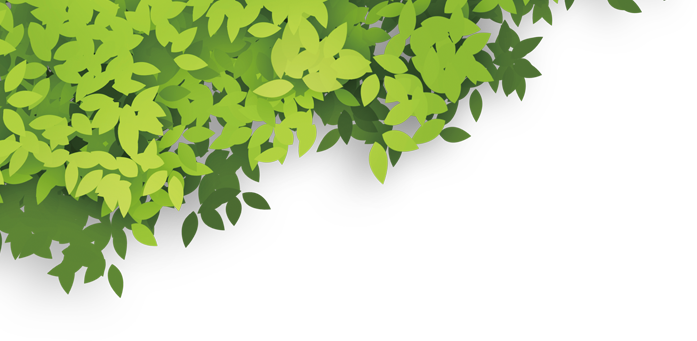 Hát kết hợp vận động tay chân theo hình tiết tấu
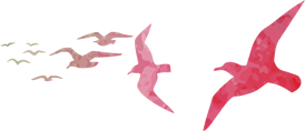 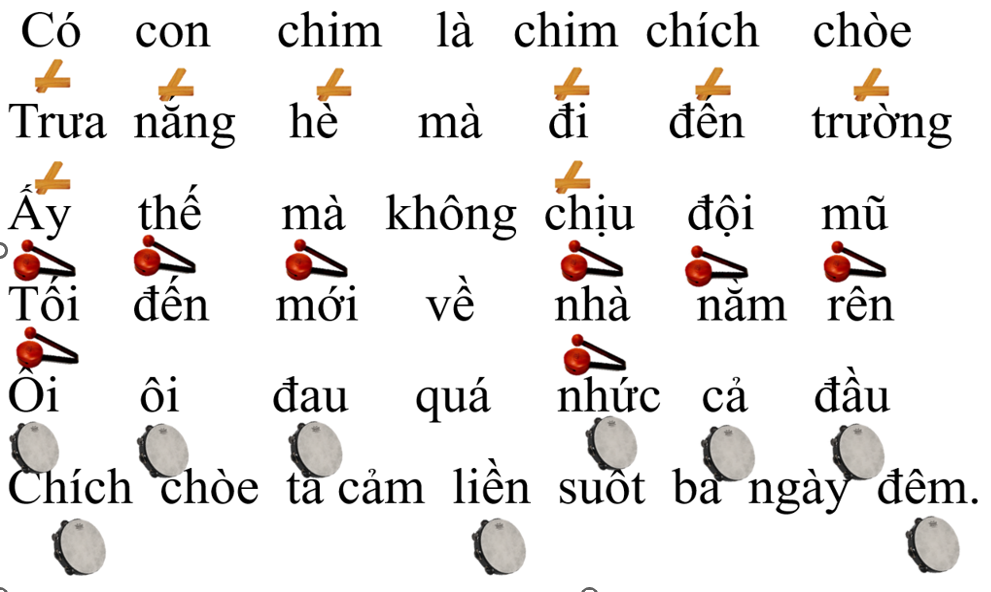 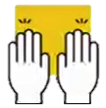 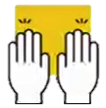 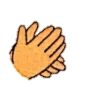 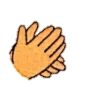 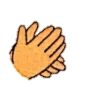 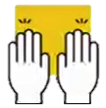 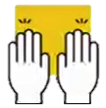 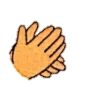 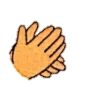 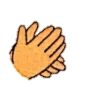 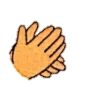 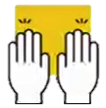 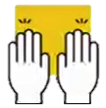 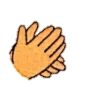 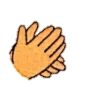 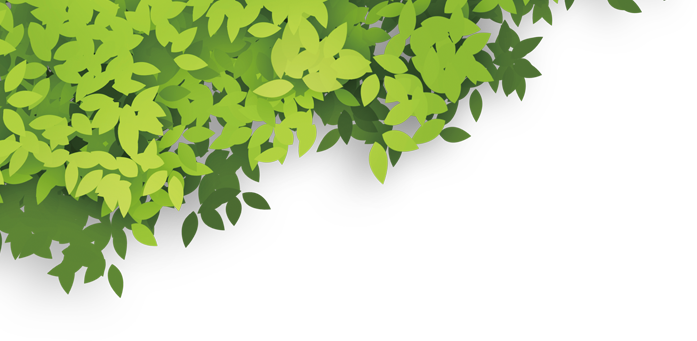 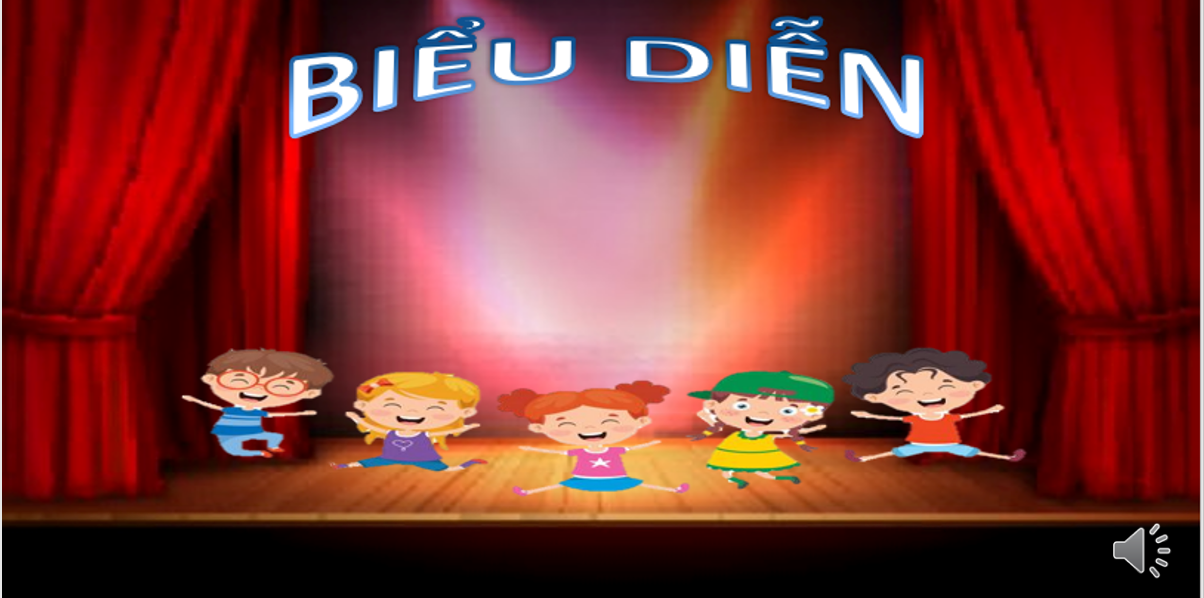 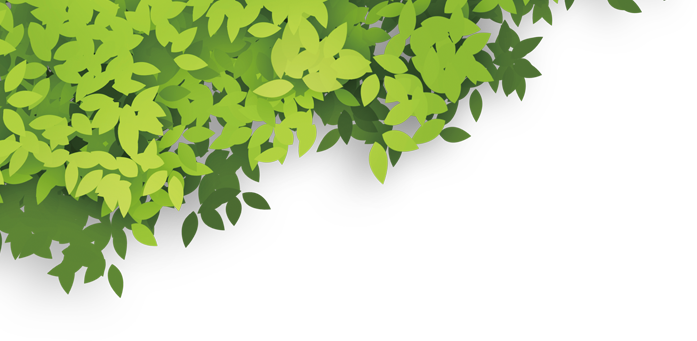 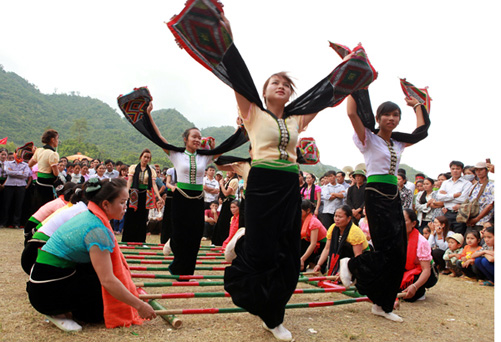 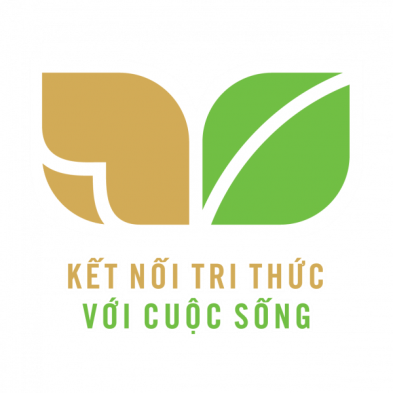 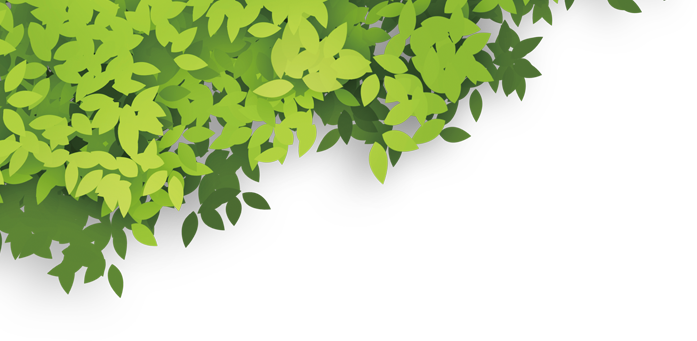 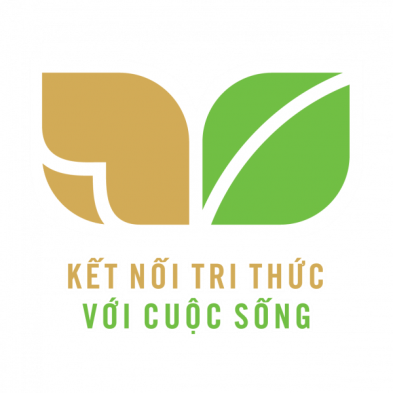 Nghe và gõ đệm theo nhịp điệu Múa sạp
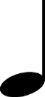 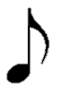 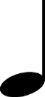 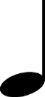 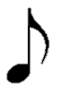 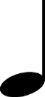 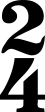 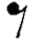 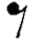 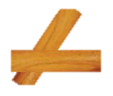 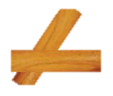 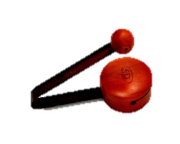 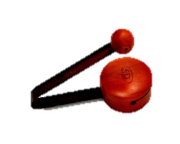 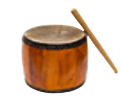 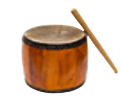